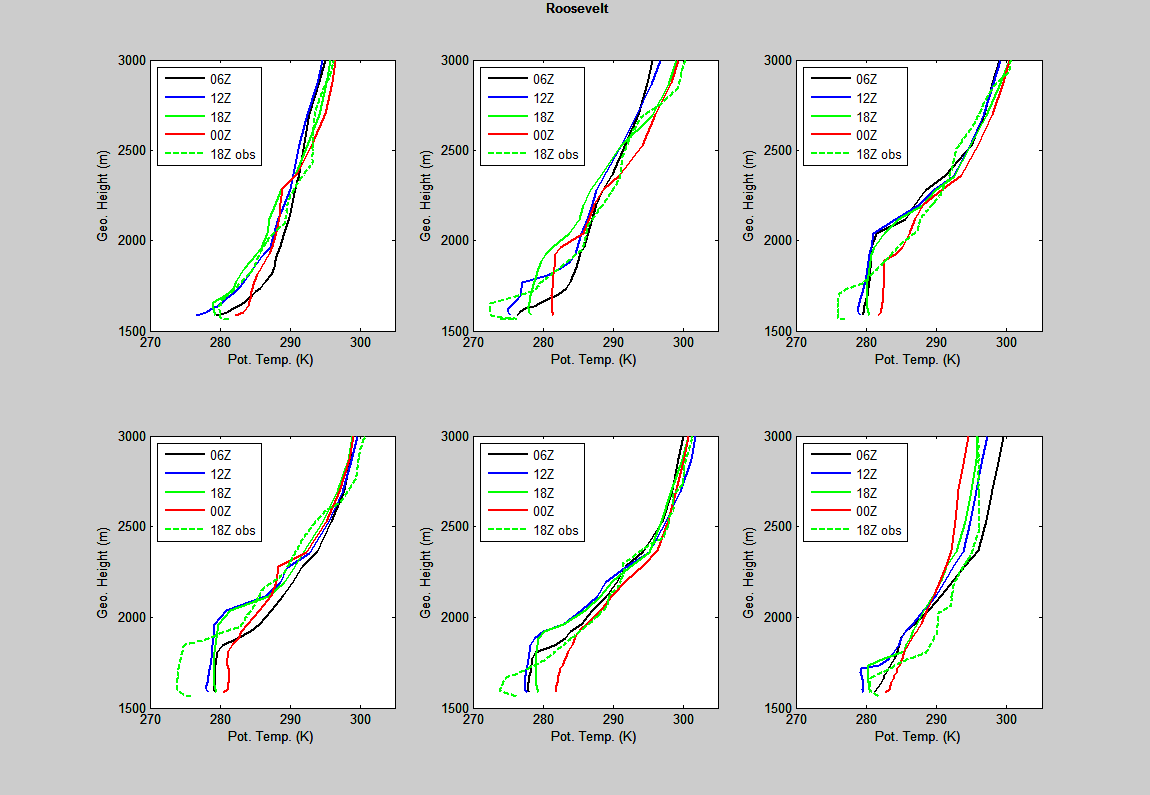 1 Feb 2013
2 Feb 2013
3 Feb 2013
4 Feb 2013
5 Feb 2013
6 Feb 2013
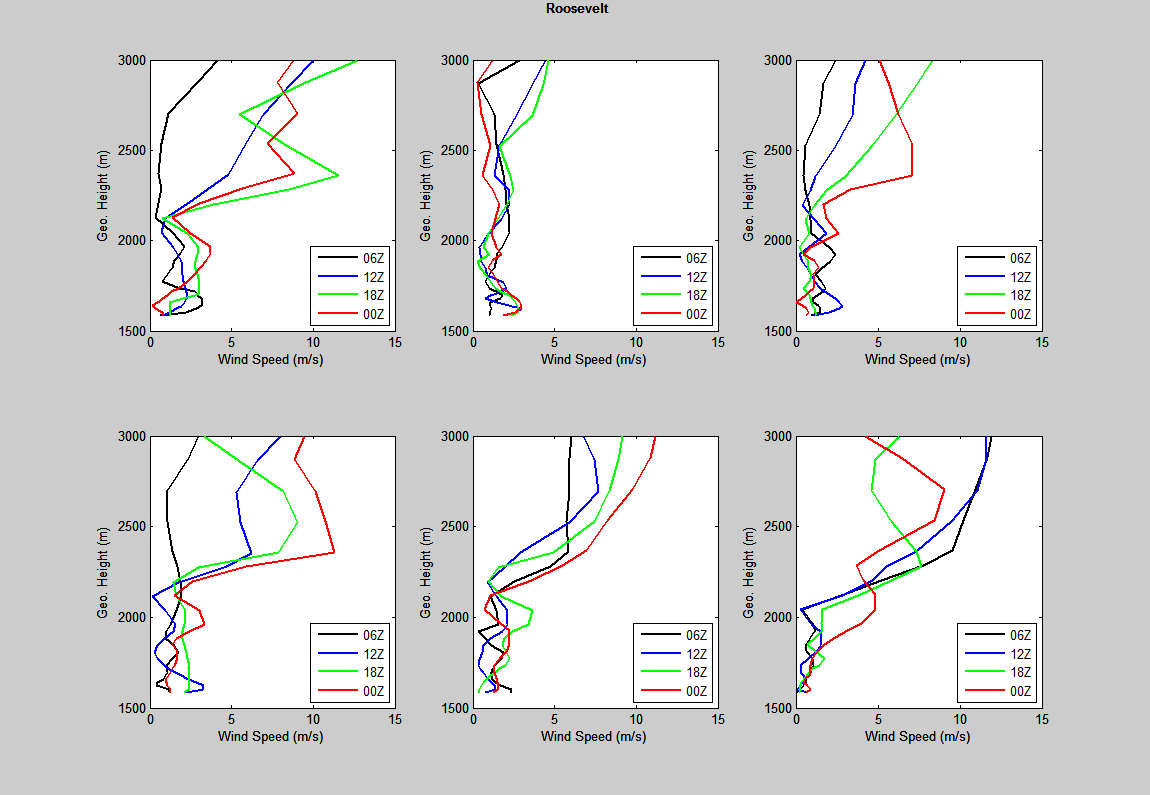 1 Feb 2013
2 Feb 2013
3 Feb 2013
4 Feb 2013
5 Feb 2013
6 Feb 2013
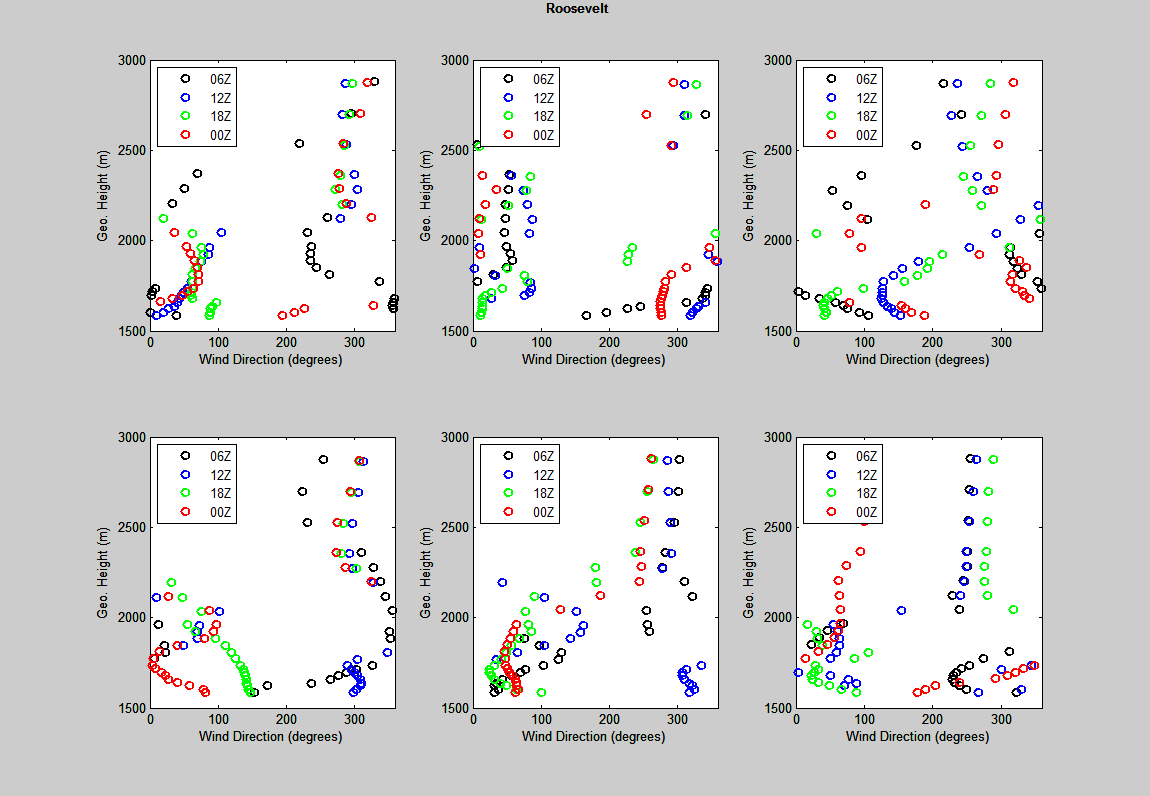 1 Feb 2013
2 Feb 2013
3 Feb 2013
4 Feb 2013
5 Feb 2013
6 Feb 2013
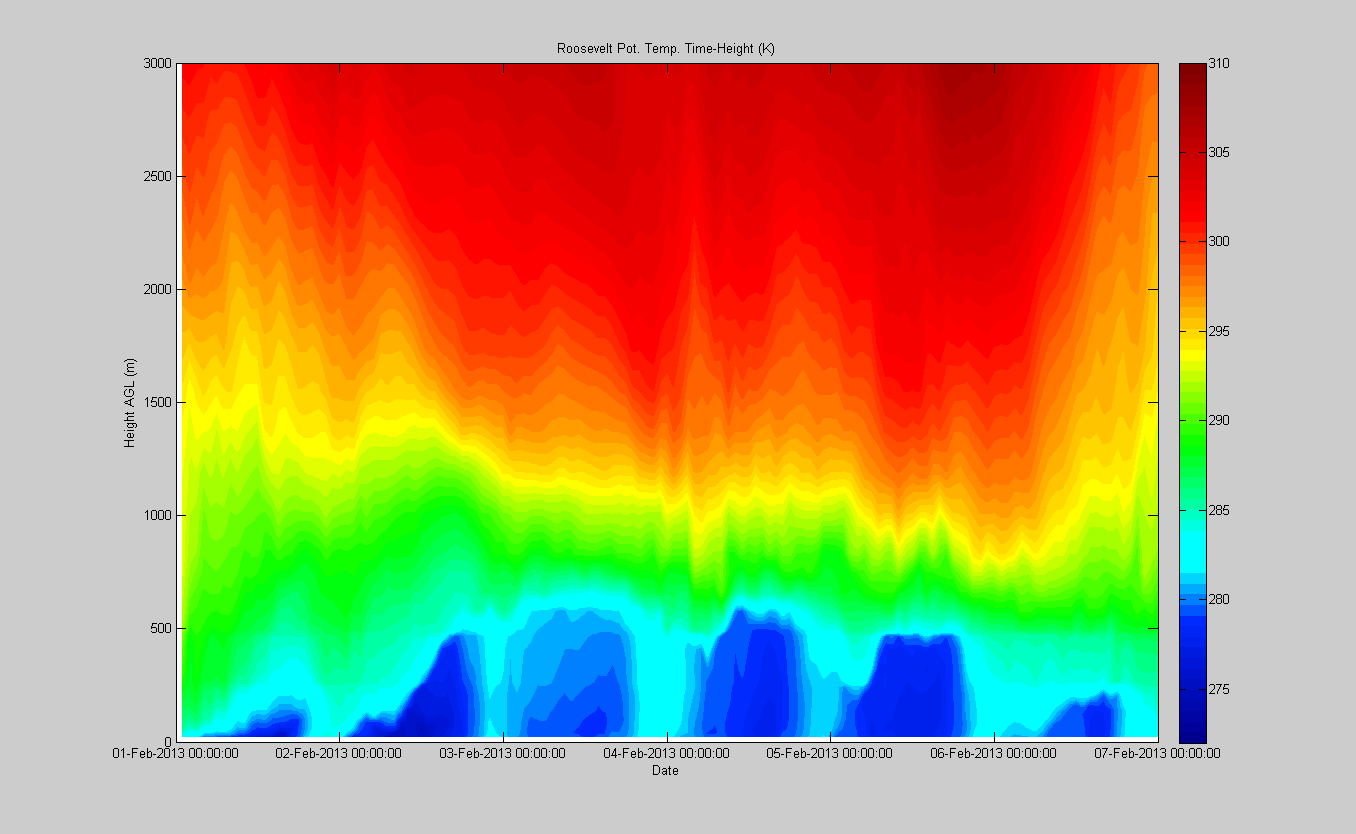 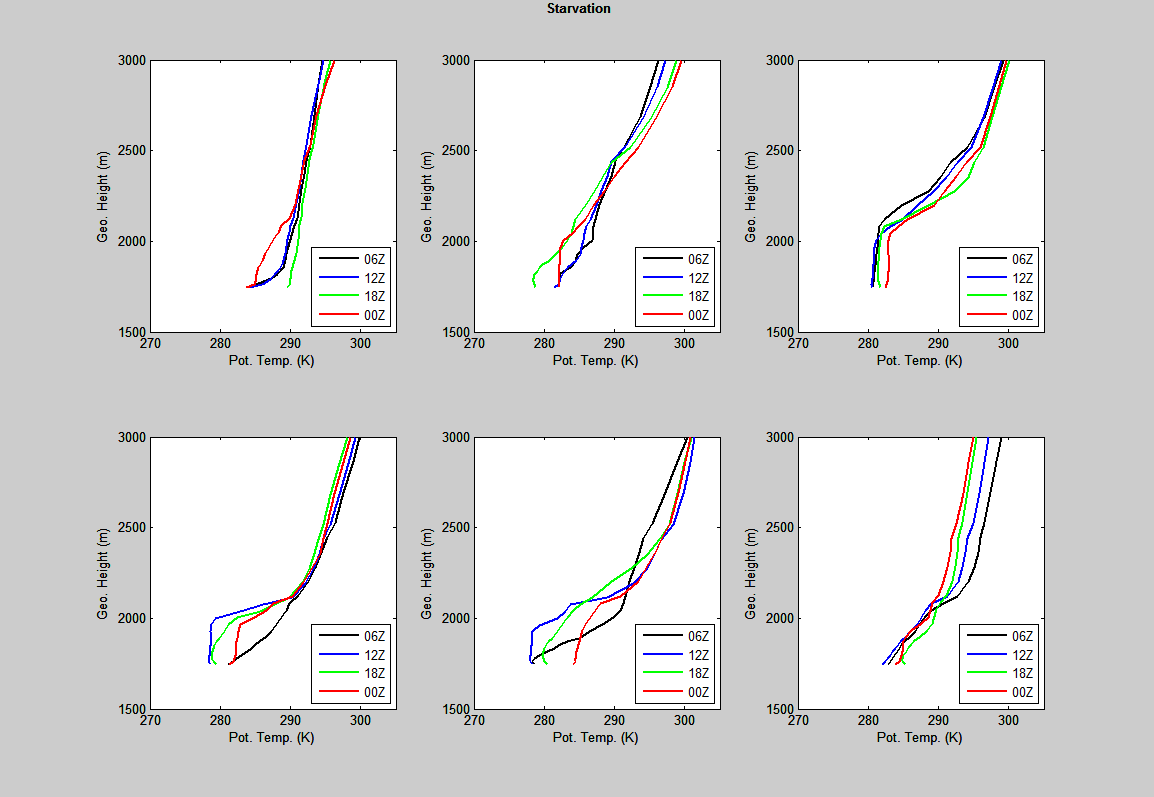 1 Feb 2013
2 Feb 2013
3 Feb 2013
4 Feb 2013
5 Feb 2013
6 Feb 2013
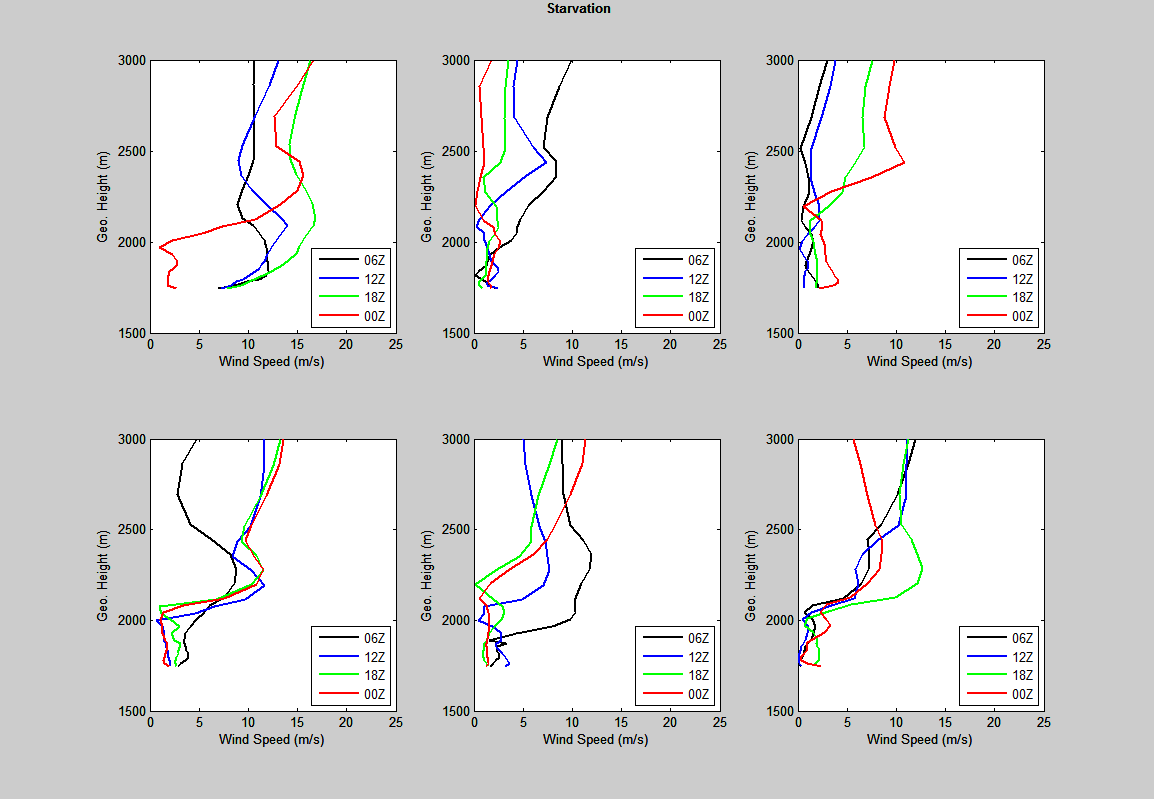 1 Feb 2013
2 Feb 2013
3 Feb 2013
4 Feb 2013
5 Feb 2013
6 Feb 2013
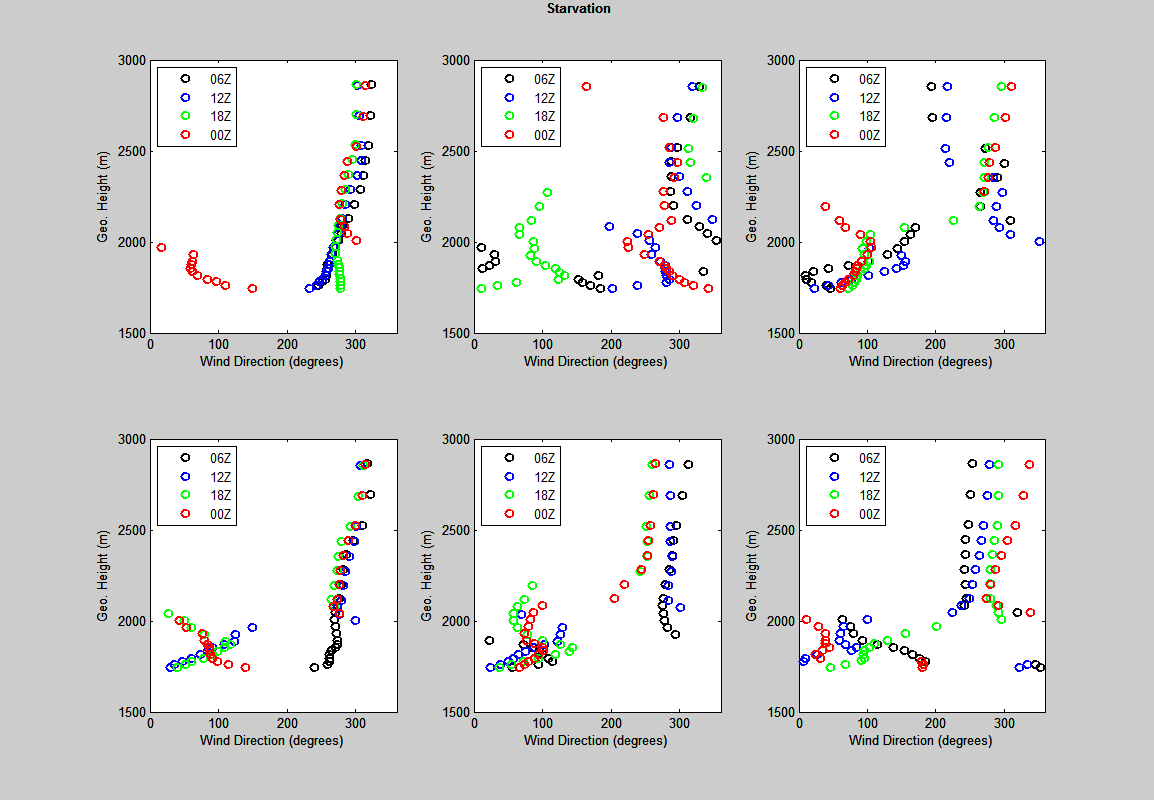 1 Feb 2013
2 Feb 2013
3 Feb 2013
4 Feb 2013
5 Feb 2013
6 Feb 2013
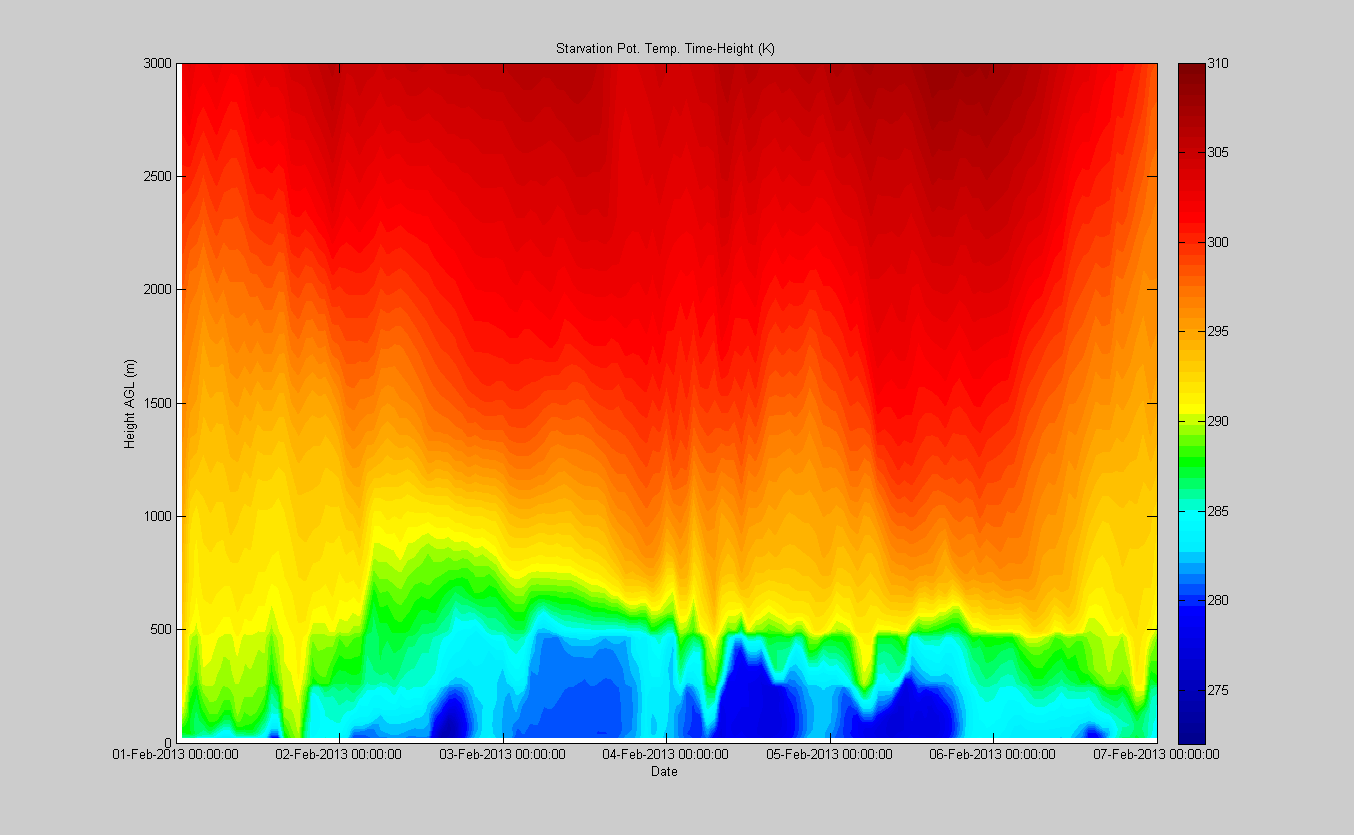